In the 3D environment, create a interactive hotspot
1
If click on the hotspot, pop up window to browse image and text upload
1
UPLOAD YOUR IMAGE AND CAPTION
Image
BROWSE
Caption
UPLOAD
Show message upload is successful
1
UPLOAD SUCCESSFUL
UPLOAD ANOTHER
Icon is added beside the hotspot
1
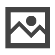 If click on the icon, it will pop up a screen to show the image and text
1
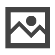 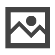 Caption : Blah Blah
Requirement
Use PHP or .NET 
Temporary